I'm watching TV.
Section B   第1课时
WWW.PPT818.COM
American       any
other               young
delicious         still
shop          study
miss          wish
the United States
Dragon Boat Festival
living room
pool         supermarket
man          race
host          child
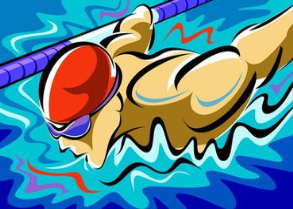 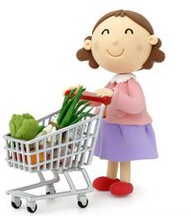 The man is swimming in a pool.
man /mæn/ 男人、人--men(复数)
pool /puːl/ 游泳池、水池
My mother is shopping at the supermarket.
shop /ʃɒp/ v. 购物 n. 商店 -- shopping
supermarket /'suːpəmɑːkɪt/ 超市
American /ə'merɪkən / 美国的、美国人
state /steɪt/ 州
the United States 美国
still /stɪl/ 还、仍然
living room  客厅
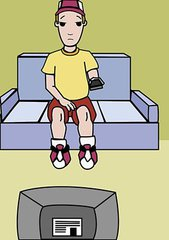 Jack is an American boy.
He is from the United States.
It's 11:00 p.m., but he is still watching TV in the living room.
dragon /'dræɡən/ 龙
Dragon Boat Festival 端午节
race /reɪs/ 竞赛
delicious /dɪ'lɪʃəs/ 美味的
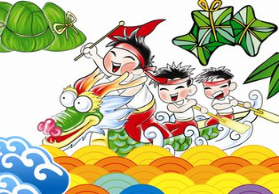 Today is the Dragon Boat Festival.
I'm watching the boat races on TV.
My mother is cooking delicious meal.
study /'stʌdi/ n.&v. 学习、研究
any /'eni/ 任何的
other /'ʌðə(r)/ 其他的
young /jʌŋ/ 幼小的、年轻的
child /tʃaɪld/ 儿童 --children (复数)
miss /mis/ 思念 --misses
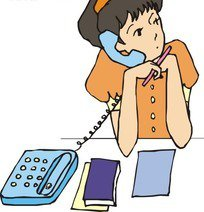 Lily is studying English in the United States.
Like any other young child, she misses her parents.
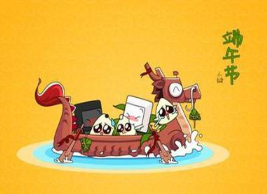 host /həʊst/ 主人、东道主
host family 寄宿家庭
wish /wɪʃ/ 希望 --wishes
wish (sb.) to do sth. 希望（某人）做某事
Today is the Dragon Boat Festival.
Lily is living with her host family in Canada.
She wishes to meet her parents.
根据汉语意思或首字母提示完成句子
1. I'm shopping at the s____________.
2. Jim is an ______________ boy. （美国的）
3. Today is ____________ Day.（儿童）
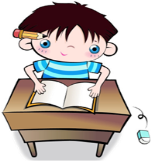 upermarket
American
Children's
完成句子
1. I wish ___________ my mom's delicious food.
我希望吃到妈妈做的美味食品。
2. He is taller than ____________ student in his class.
他比他们班上其他任何一个学生都高。
to have
any other
形 容 词 / 副 词
American       any
other               young
delicious         still
词           组
动          词
the United States
Dragon Boat Festival
living room
shop          study
miss          wish
key words
名            词
pool         supermarket
man          race
host          child